Insert School Name Here
Insert menu items here by editing the text box.
Announcement text goes here.

Copy and paste the Texas icon as many times as you need to place on the days your menu features Texas products.
Insert menu items here by editing the text box.
Insert menu items here by editing the text box.
Insert menu items here by editing the text box.
Insert menu items here by editing the text box.
Insert menu items here by editing the text box.
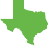 Insert menu items here by editing the text box.
Insert menu items here by editing the text box.
Insert menu items here by editing the text box.
Insert menu items here by editing the text box.
Insert menu items here by editing the text box.
Insert menu items here by editing the text box.
Insert menu items here by editing the text box.
Insert menu items here by editing the text box.
Insert menu items here by editing the text box.
Insert menu items here by editing the text box.
Insert menu items here by editing the text box.
Insert menu items here by editing the text box.
Insert menu items here by editing the text box.
Insert menu items here by editing the text box.
Insert menu items here by editing the text box.
Insert School Name Here
Insert menu items here by editing the text box.
Insert menu items here by editing the text box.
Insert menu items here by editing the text box.
Insert menu items here by editing the text box.
Insert menu items here by editing the text box.
Announcement text goes here.

Copy and paste the Texas icon as many times as you need to place on the days your menu features Texas products.
Insert menu items here by editing the text box.
Insert menu items here by editing the text box.
Insert menu items here by editing the text box.
Insert menu items here by editing the text box.
Insert menu items here by editing the text box.
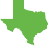 Insert menu items here by editing the text box.
Insert menu items here by editing the text box.
Insert menu items here by editing the text box.
Insert menu items here by editing the text box.
Insert menu items here by editing the text box.
Insert menu items here by editing the text box.
Insert menu items here by editing the text box.
Insert menu items here by editing the text box.
Insert menu items here by editing the text box.
Insert menu items here by editing the text box.
Insert menu items here by editing the text box.
Insert menu items here by editing the text box.
Insert School Name Here
Insert menu items here by editing the text box.
Insert menu items here by editing the text box.
Insert menu items here by editing the text box.
Announcement text goes here.

Copy and paste the Texas icon as many times as you need to place on the days your menu features Texas products.
Insert menu items here by editing the text box.
Insert menu items here by editing the text box.
Insert menu items here by editing the text box.
Insert menu items here by editing the text box.
Insert menu items here by editing the text box.
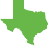 Insert menu items here by editing the text box.
Insert menu items here by editing the text box.
Insert menu items here by editing the text box.
Insert menu items here by editing the text box.
Insert menu items here by editing the text box.
Insert menu items here by editing the text box.
Insert menu items here by editing the text box.
Insert menu items here by editing the text box.
Insert menu items here by editing the text box.
Insert menu items here by editing the text box.
Insert menu items here by editing the text box.
Insert menu items here by editing the text box.
Insert menu items here by editing the text box.
Insert menu items here by editing the text box.
Insert menu items here by editing the text box.
Insert School Name Here
Insert menu items here by editing the text box.
Insert menu items here by editing the text box.
Insert menu items here by editing the text box.
Insert menu items here by editing the text box.
Insert menu items here by editing the text box.
Announcement text goes here.

Copy and paste the Texas icon as many times as you need to place on the days your menu features Texas products.
Insert menu items here by editing the text box.
Insert menu items here by editing the text box.
Insert menu items here by editing the text box.
Insert menu items here by editing the text box.
Insert menu items here by editing the text box.
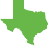 Insert menu items here by editing the text box.
Insert menu items here by editing the text box.
Insert menu items here by editing the text box.
Insert menu items here by editing the text box.
Insert menu items here by editing the text box.
Insert menu items here by editing the text box.
Insert menu items here by editing the text box.
Insert menu items here by editing the text box.
Insert menu items here by editing the text box.
Insert menu items here by editing the text box.
Insert School Name Here
Insert menu items here by editing the text box.
Insert menu items here by editing the text box.
Insert menu items here by editing the text box.
Insert menu items here by editing the text box.
Insert menu items here by editing the text box.
Announcement text goes here.

Copy and paste the Texas icon as many times as you need to place on the days your menu features Texas products.
Insert menu items here by editing the text box.
Insert menu items here by editing the text box.
Insert menu items here by editing the text box.
Insert menu items here by editing the text box.
Insert menu items here by editing the text box.
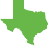 Insert menu items here by editing the text box.
Insert menu items here by editing the text box.
Insert menu items here by editing the text box.
Insert menu items here by editing the text box.
Insert menu items here by editing the text box.
Insert menu items here by editing the text box.
Insert menu items here by editing the text box.
Insert menu items here by editing the text box.
Insert menu items here by editing the text box.
Insert menu items here by editing the text box.
Insert menu items here by editing the text box.
Insert menu items here by editing the text box.
Insert menu items here by editing the text box.
Insert School Name Here
Insert menu items here by editing the text box.
Insert menu items here by editing the text box.
Announcement text goes here.

Copy and paste the Texas icon as many times as you need to place on the days your menu features Texas products.
Insert menu items here by editing the text box.
Insert menu items here by editing the text box.
Insert menu items here by editing the text box.
Insert menu items here by editing the text box.
Insert menu items here by editing the text box.
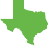 Insert menu items here by editing the text box.
Insert menu items here by editing the text box.
Insert menu items here by editing the text box.
Insert menu items here by editing the text box.
Insert menu items here by editing the text box.
Insert menu items here by editing the text box.
Insert menu items here by editing the text box.
Insert menu items here by editing the text box.
Insert menu items here by editing the text box.
Insert menu items here by editing the text box.
Insert menu items here by editing the text box.
Insert menu items here by editing the text box.
Insert menu items here by editing the text box.
Insert menu items here by editing the text box.
Insert menu items here by editing the text box.
Insert School Name Here
Insert menu items here by editing the text box.
Insert menu items here by editing the text box.
Insert menu items here by editing the text box.
Insert menu items here by editing the text box.
Insert menu items here by editing the text box.
Announcement text goes here.

Copy and paste the Texas icon as many times as you need to place on the days your menu features Texas products.
Insert menu items here by editing the text box.
Insert menu items here by editing the text box.
Insert menu items here by editing the text box.
Insert menu items here by editing the text box.
Insert menu items here by editing the text box.
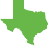 Insert menu items here by editing the text box.
Insert menu items here by editing the text box.
Insert menu items here by editing the text box.
Insert menu items here by editing the text box.
Insert menu items here by editing the text box.
Insert menu items here by editing the text box.
Insert menu items here by editing the text box.
Insert menu items here by editing the text box.
Insert menu items here by editing the text box.
Insert menu items here by editing the text box.
Insert School Name Here
Insert menu items here by editing the text box.
Insert menu items here by editing the text box.
Insert menu items here by editing the text box.
Insert menu items here by editing the text box.
Insert menu items here by editing the text box.
Announcement text goes here.

Copy and paste the Texas icon as many times as you need to place on the days your menu features Texas products.
Insert menu items here by editing the text box.
Insert menu items here by editing the text box.
Insert menu items here by editing the text box.
Insert menu items here by editing the text box.
Insert menu items here by editing the text box.
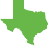 Insert menu items here by editing the text box.
Insert menu items here by editing the text box.
Insert menu items here by editing the text box.
Insert menu items here by editing the text box.
Insert menu items here by editing the text box.
Insert menu items here by editing the text box.
Insert menu items here by editing the text box.
Insert menu items here by editing the text box.
Insert menu items here by editing the text box.
Insert menu items here by editing the text box.
Insert menu items here by editing the text box.
Insert menu items here by editing the text box.
Insert School Name Here
Insert menu items here by editing the text box.
Insert menu items here by editing the text box.
Insert menu items here by editing the text box.
Announcement text goes here.

Copy and paste the Texas icon as many times as you need to place on the days your menu features Texas products.
Insert menu items here by editing the text box.
Insert menu items here by editing the text box.
Insert menu items here by editing the text box.
Insert menu items here by editing the text box.
Insert menu items here by editing the text box.
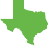 Insert menu items here by editing the text box.
Insert menu items here by editing the text box.
Insert menu items here by editing the text box.
Insert menu items here by editing the text box.
Insert menu items here by editing the text box.
Insert menu items here by editing the text box.
Insert menu items here by editing the text box.
Insert menu items here by editing the text box.
Insert menu items here by editing the text box.
Insert menu items here by editing the text box.
Insert menu items here by editing the text box.
Insert menu items here by editing the text box.
Insert menu items here by editing the text box.
Insert menu items here by editing the text box.
Insert School Name Here
Insert menu items here by editing the text box.
Announcement text goes here.

Copy and paste the Texas icon as many times as you need to place on the days your menu features Texas products.
Insert menu items here by editing the text box.
Insert menu items here by editing the text box.
Insert menu items here by editing the text box.
Insert menu items here by editing the text box.
Insert menu items here by editing the text box.
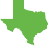 Insert menu items here by editing the text box.
Insert menu items here by editing the text box.
Insert menu items here by editing the text box.
Insert menu items here by editing the text box.
Insert menu items here by editing the text box.
Insert menu items here by editing the text box.
Insert menu items here by editing the text box.
Insert menu items here by editing the text box.
Insert menu items here by editing the text box.
Insert menu items here by editing the text box.
Insert menu items here by editing the text box.
Insert menu items here by editing the text box.
Insert menu items here by editing the text box.
Insert menu items here by editing the text box.
Insert menu items here by editing the text box.
Insert School Name Here
Insert menu items here by editing the text box.
Insert menu items here by editing the text box.
Insert menu items here by editing the text box.
Insert menu items here by editing the text box.
Insert menu items here by editing the text box.
Announcement text goes here.

Copy and paste the Texas icon as many times as you need to place on the days your menu features Texas products.
Insert menu items here by editing the text box.
Insert menu items here by editing the text box.
Insert menu items here by editing the text box.
Insert menu items here by editing the text box.
Insert menu items here by editing the text box.
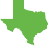 Insert menu items here by editing the text box.
Insert menu items here by editing the text box.
Insert menu items here by editing the text box.
Insert menu items here by editing the text box.
Insert menu items here by editing the text box.
Insert menu items here by editing the text box.
Insert menu items here by editing the text box.
Insert menu items here by editing the text box.
Insert menu items here by editing the text box.
Insert menu items here by editing the text box.
Insert menu items here by editing the text box.
Insert menu items here by editing the text box.
Insert School Name Here
Insert menu items here by editing the text box.
Insert menu items here by editing the text box.
Insert menu items here by editing the text box.
Announcement text goes here.

Copy and paste the Texas icon as many times as you need to place on the days your menu features Texas products.
Insert menu items here by editing the text box.
Insert menu items here by editing the text box.
Insert menu items here by editing the text box.
Insert menu items here by editing the text box.
Insert menu items here by editing the text box.
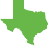 Insert menu items here by editing the text box.
Insert menu items here by editing the text box.
Insert menu items here by editing the text box.
Insert menu items here by editing the text box.
Insert menu items here by editing the text box.
Insert menu items here by editing the text box.
Insert menu items here by editing the text box.
Insert menu items here by editing the text box.
Insert menu items here by editing the text box.
Insert menu items here by editing the text box.
Insert menu items here by editing the text box.
Insert menu items here by editing the text box.
Insert menu items here by editing the text box.
Insert menu items here by editing the text box.
Insert menu items here by editing the text box.